Alliance of the Pacific and Azerbaijan
2021 – X Anniversary of the Alliance of the Pacific

Rodrigo Labardini, Ambassador of Mexico in Azerbaijan

November 30, 2021
Institute of Asia-Pacific and African Studies
Khazar University, Baku
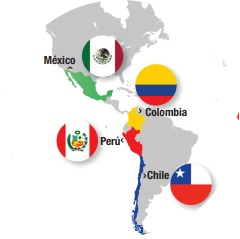 Alliance of the Pacific
Created April 28, 2011
Concertation
Integration
Commercial Protocol started May 1st, 2016

To build an area of deep integration to achieve
Free circulation of goods, services, capital and persons

Innovative, flexible, with world projection

Clear and pragmatic goals
Members
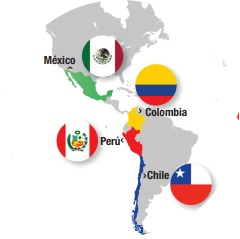 Chile

Colombia




Mexico

Peru
Alliance of the Pacific - Potential
230 million persons (2019)


GDP per capita: USD$ 19,050 (2019)


56 million tourists (2018)
Source: Alliance of the Pacific
GDP of Alliance of Pacific in LAC
Source: World Bank
International Trade (2010-2020)
2019: USD$ 1.375 billion
2020: USD$ 1.164 billion
2010: USD$ 987 billion
Alliance of the Pacific (AP) in Latin America (ALC)Total trade – USD$ billions
Source: World Bank
Exports of Alliance of the Pacific in LAC
Source: World Bank
Alliance of the Pacific - Potential
38% Latin America & Caribbean GDP
Has grown from 31% (2010) to 38% (2020)
World Bank 2021, (Current USD$)

Foreign Direct Investment
38% of Latin America and the Caribbean (2018)
Alliance of the Pacific
Alliance of the Pacific - Potential
Exports:	USD$ 677 billion (2019)  /  USD$ 593 (2020)
Have grown from USD$485 billion (2010) to
USD$ 677 billion (2019) / USD$ 593 billion (2020)
Were 41.7% of LAC exports (2010)
Were 49.6% of LAC exports (2020)
World Bank 2021, (Current USD$)

This represents the Alliance of the Pacific exports USD$ 1.3 million per minute

8th economy of the world
Alliance of the Pacific
Observer states
Americas:		14 states
Africa:		  2 states
Asia:		11 states
Europe:		30 states
Oceania:		  2 states

Total:		59 states




Azerbaijan joined in 2019
Associate members (candidates)
In negotiations:
Australia
Canada
New Zealand

Requested negotiations
Ecuador – seeks full integration
South Korea 

Alliance of the Pacific
Associate members (candidates)
Singapore
Observer in 2014
Associate Member Candidate in 2017

ALCAPS Negotiations concluded 21JUL2021
Free Trade Agreement between the Alliance of the Pacific and Singapore
(Acuerdo de Libre Comercio entre la Alianza del Pacífico y Singapur [ALCAPS])

Alliance of the Pacific
Singapore
Negotiations ended July 21st, 2021
Formal signature to occure in December 2021, during Bogotá’s Summit
New Associate Member, once agreement enters into force – likely during 2022

Important orientation:
Energy
Food
Digital economy
Infrastructure and urban solutions
Administration and logistics of ports
Expansion – data before expansion
2019
2020
Sources: WB, WTO, IMD, IMF
Expansion – data before expansion
2019
Source: World Bank
Trade –	Alliance of the Pacific 		and Azerbaijan (000s USD)
Trade –	Alliance of the Pacific 		and Azerbaijan (000s USD)
Alliance of the Pacific ostarts opening Embassies in Azerbaijan
Azerbaijan opens Embassy in Latin America
Trade –	Alliance of the Pacific 		and Azerbaijan (000s USD)
2021:	Post-COVID-19:	USD$ 77.723 million
31.36% growth from 20120
2020:	With COVID-19:	USD$ 59.165 million
-1.4% growth from 2019
2019:	Record set:	USD$ 60.043 million
92.3% growth from 2018
Trade –	Alliance of the Pacific andAzerbaijan (000s USD)
2015-2020 represents

77% of all historical trade
Annual average
2015-2020:
USD$ 36.8 million
Annual average 1995-2014:	USD$ 3.3 million
Trade –	Alliance of the Pacific andAzerbaijan / Projection with 2021 (000s USD)
2015-2021 will represent

82% of all historical trade
Annual average
2015-2021:
USD$ 42.6 million
Annual average 1995-2014:	USD$ 3.3 million
Mexico-Azerbaijan Trade
Source: Statistics Azerbaijan
*= projection
Vehicles – Mexico (units)
Source: Statistics Azerbaijan
*= projection
Vehicles – Mexico (000’s and % of total trade MEX-AZE)
Vehicles – Mexico – Average price
Avocado – Mexico(kilograms)
Source: Statistics Azerbaijan
Avocado – Alliance of the Pacific(tons)
Source: Statistics Azerbaijan
Avocado – Alliance of the Pacific(tons)
Source: Statistics Azerbaijan
Avocado – Alliance of the Pacific(tons)
As a group the Pacific Alliance improves position
Source: Statistics Azerbaijan
Alliance of the Pacific – Expansion w/ Singapore*
Source: Workd Bank
*= assuming Singapore had been an Associate Member of AP in 2020
Alliance of the Pacific – Expansion Singapore*
Source: Workd Bank
*= assuming Singapore had been an Associate Member of AP in 2020
Muchas gracias.
rlabardini@sre.gob.mx

rodrigo.labardini@live.com.mx

Instagram: @rodrigolabardini

Khojali Prospekt 37, Demirchi Tower, 24th floor
(+994) 12 310 3530